4BC Solving Linear Equations
BELL RINGER:
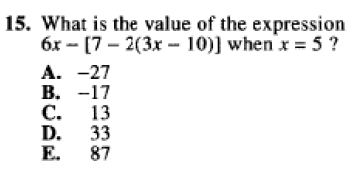 ACT CCRS
A 403. Solve routine first-degree equations
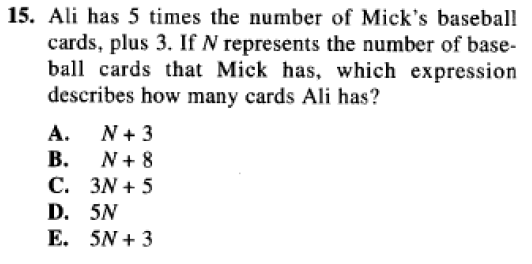 DEF – Linear equations are of the form ax + b = d, where x is a variable, and a, b, and d are constants.


Solving Methods
Undo tables
Balancing
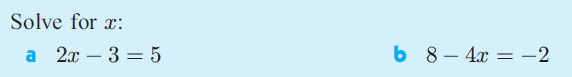 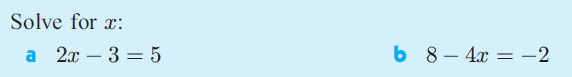 Undo Tables only work when the variable appears in on location!
Involve mapping out the Order of Operations as they occur to the unknown.
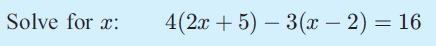 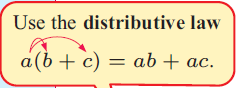 Some equations may have fractions, but we can make these look like linear equations by ‘cross multiplying.’
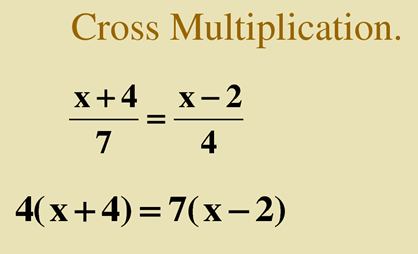 Now we are back to something that looks familiar and requires some distribution!